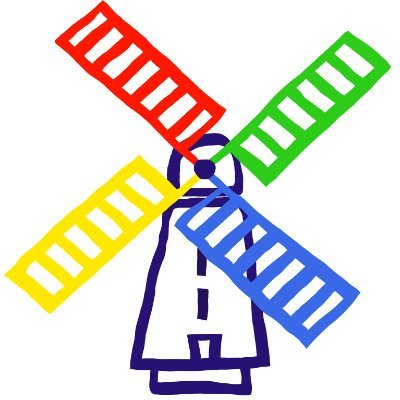 Early Reading and Phonics
EYFS and KS1 Parents Meeting
Friday 7th October 2022
An overview of this morning
To share our approaches to early reading at Widmer End.
To develop your confidence in helping your children read at home.
To give an overview of our RWI phonics scheme. 
To give parents an opportunity to ask questions.
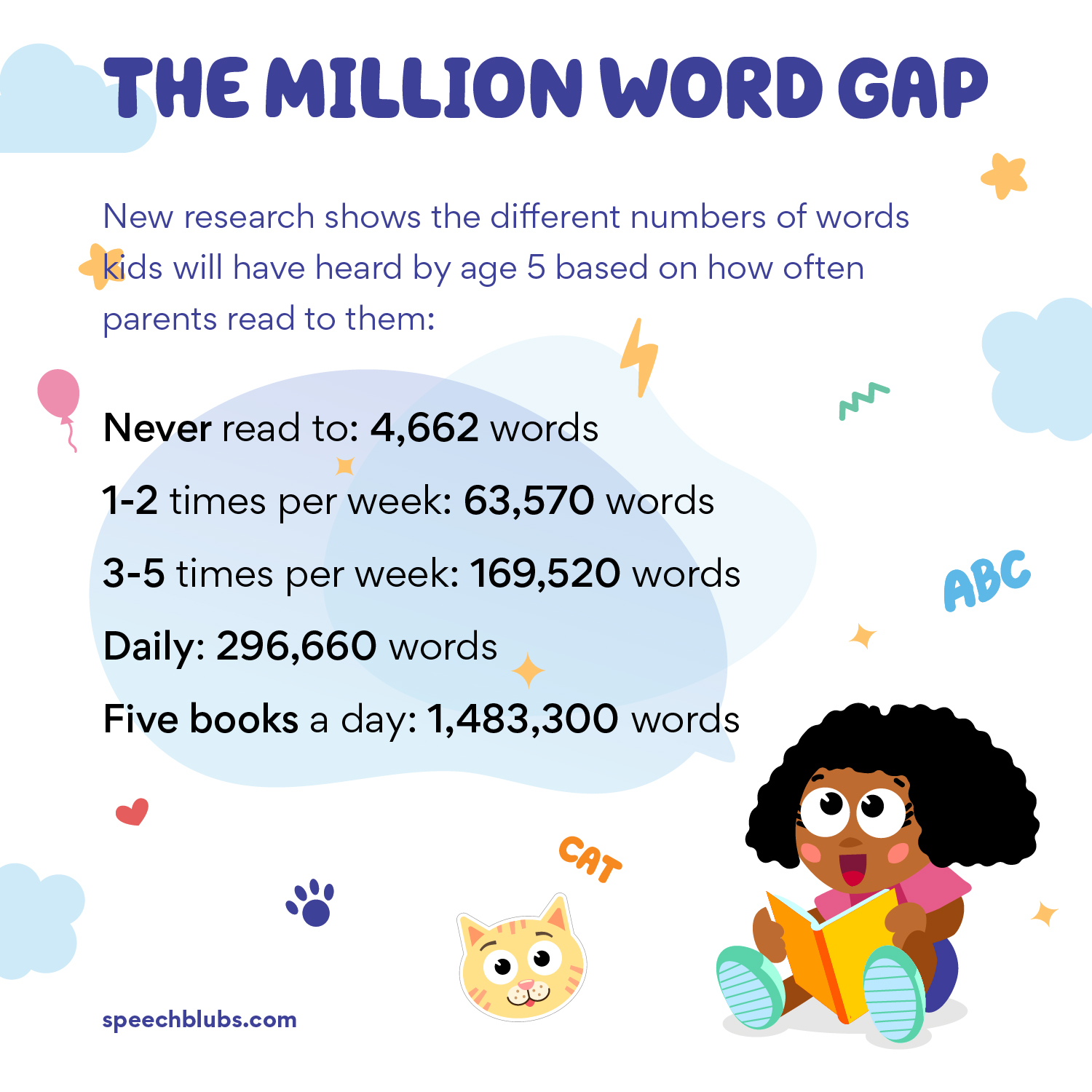 Reading books and records
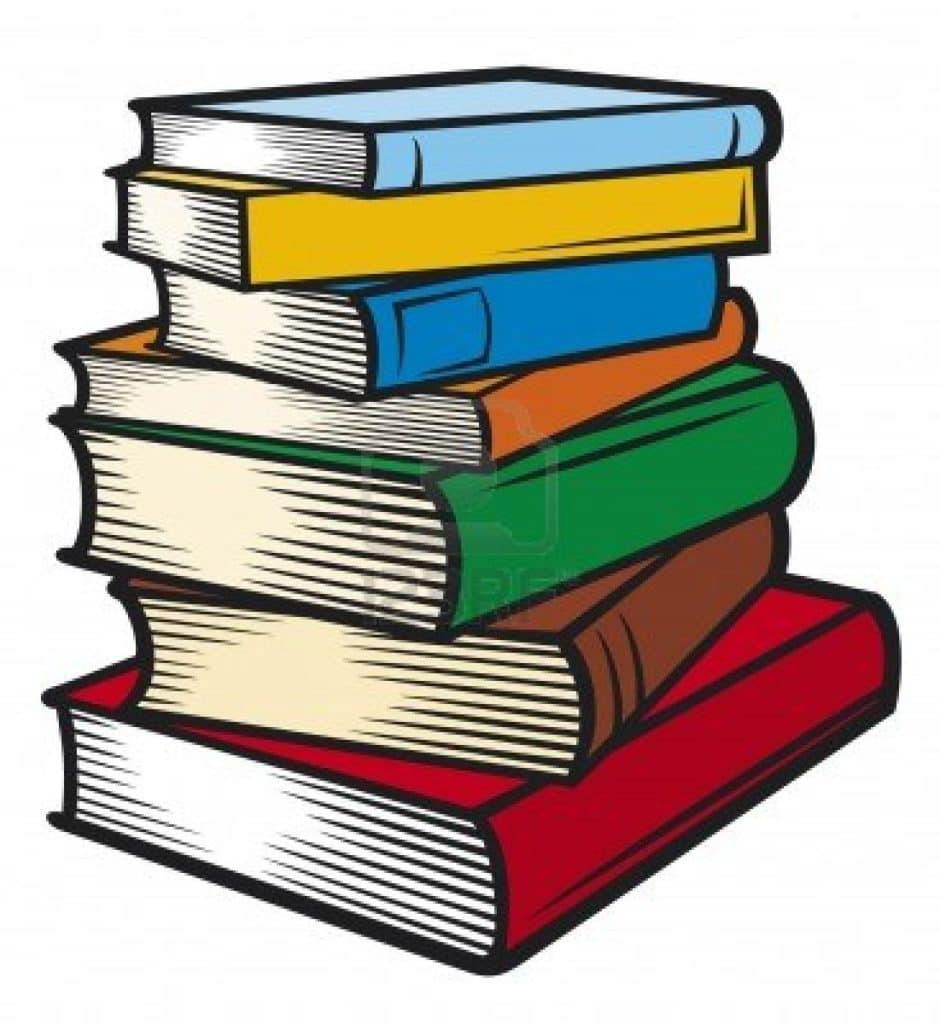 New reading records - our expectations

EYFS - Lilac wordless books
Decodable phonics books
School books 
Library books
Reading at home with your child - library books
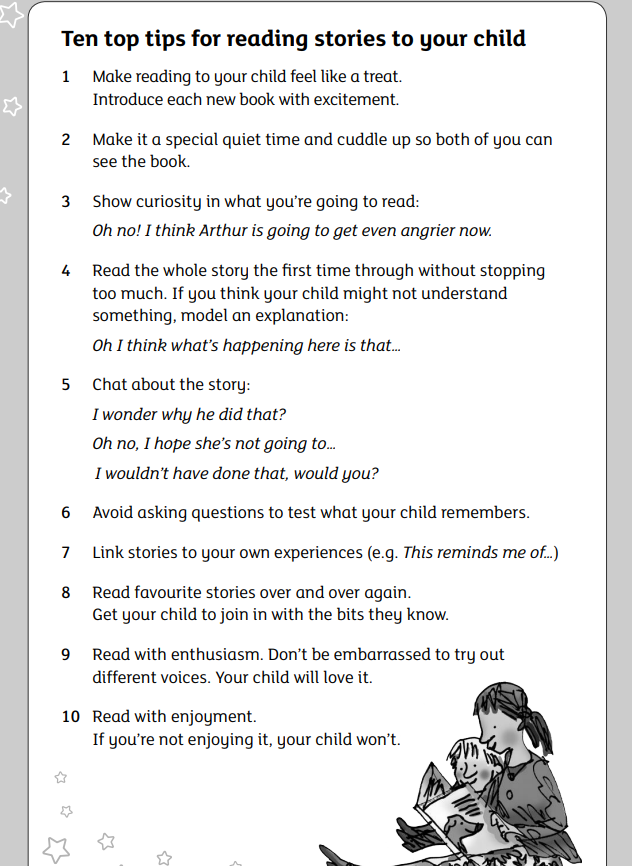 Chosen based on interest - not reading level
Develop a love of reading
Changed weekly
Read Write Inc Phonics
Daily phonics lessons 
Letter sounds vs letter names
Group led to allow children to progress at their own pace 
Keep up sessions 
Chances to listen to, read and write sounds
Key vocabulary
Blending
Segmenting 
Fred Talk, read the word 
Fred fingers
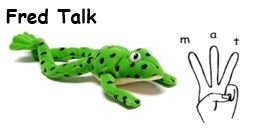 Reading at home with your child - decodable books
Allow them time to segment and blend
Books linked to their individual knowledge 
Re read sentences to improve understanding 
Ask questions to check understanding 
Letter sounds, not letter names
Spotting punctuation and talking about it’s meaning 
Model expression
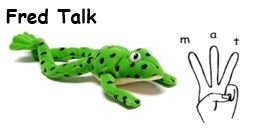 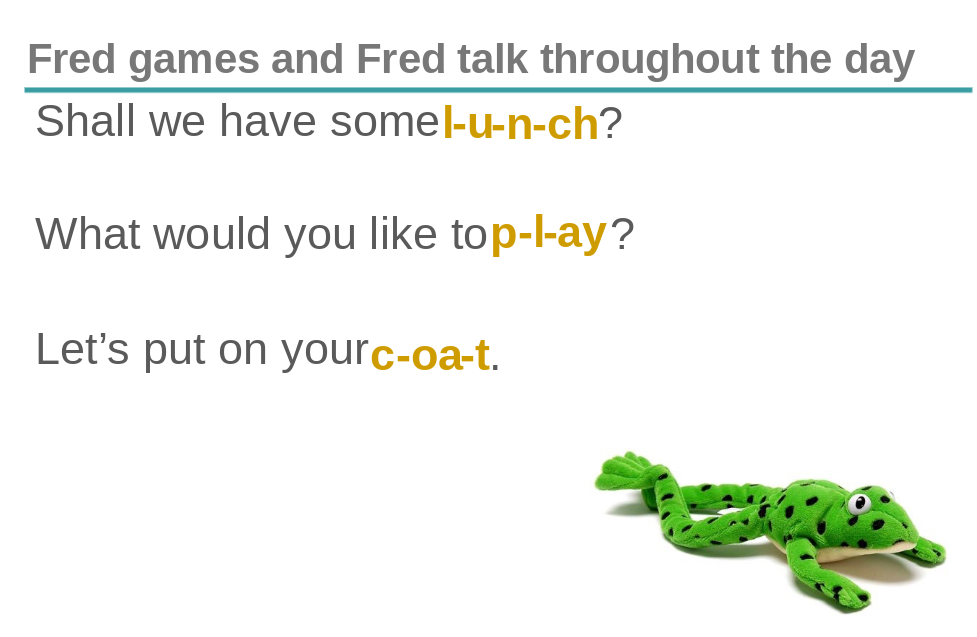 Our intent for Read Write Inc Phonics
High quality teaching of reading skills
Ensuring every child can read by the end of Key Stage 1 regardless of needs, abilities and background
For all children to pass the Phonics Screening Check in Year 1 
Become confident in their reading ability, developing children into fluent readers
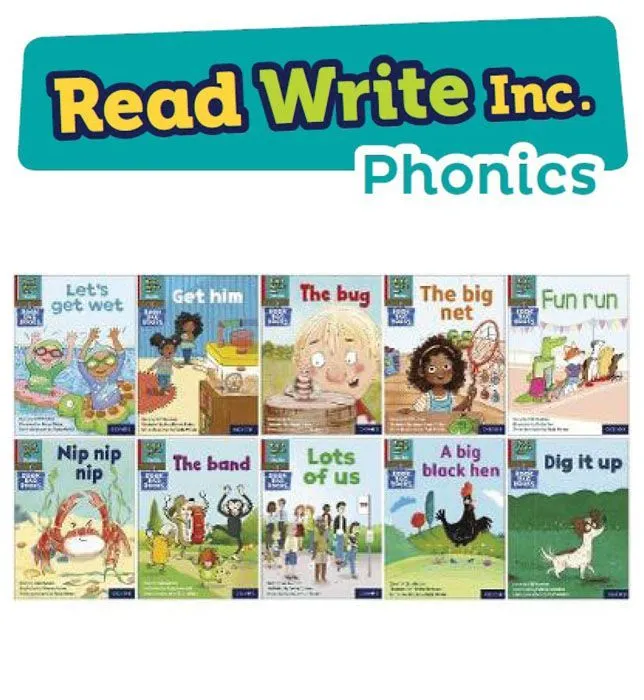 What does a Phonics lesson at school look like?
Taught in small groups by an LSA or teacher 
Speed sound cards, one focus sound each day
Practice oral skills - say and blend 
Magnetic letters for KS1 and Reception - letter recognition and spelling 
Whiteboards - letter formation and spelling 
Review previously learned sounds 
Fred games 

Reading activities - building on blending skills
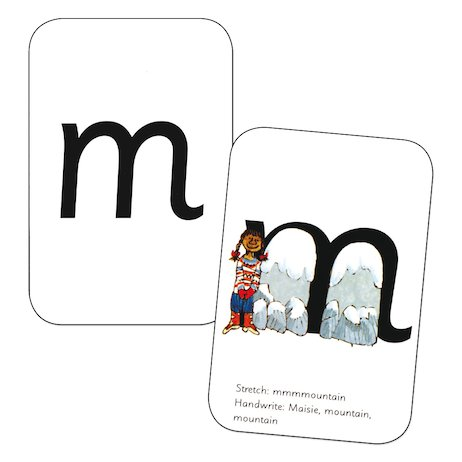 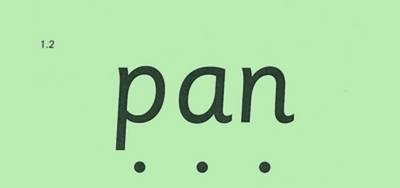 *Assessments every half term
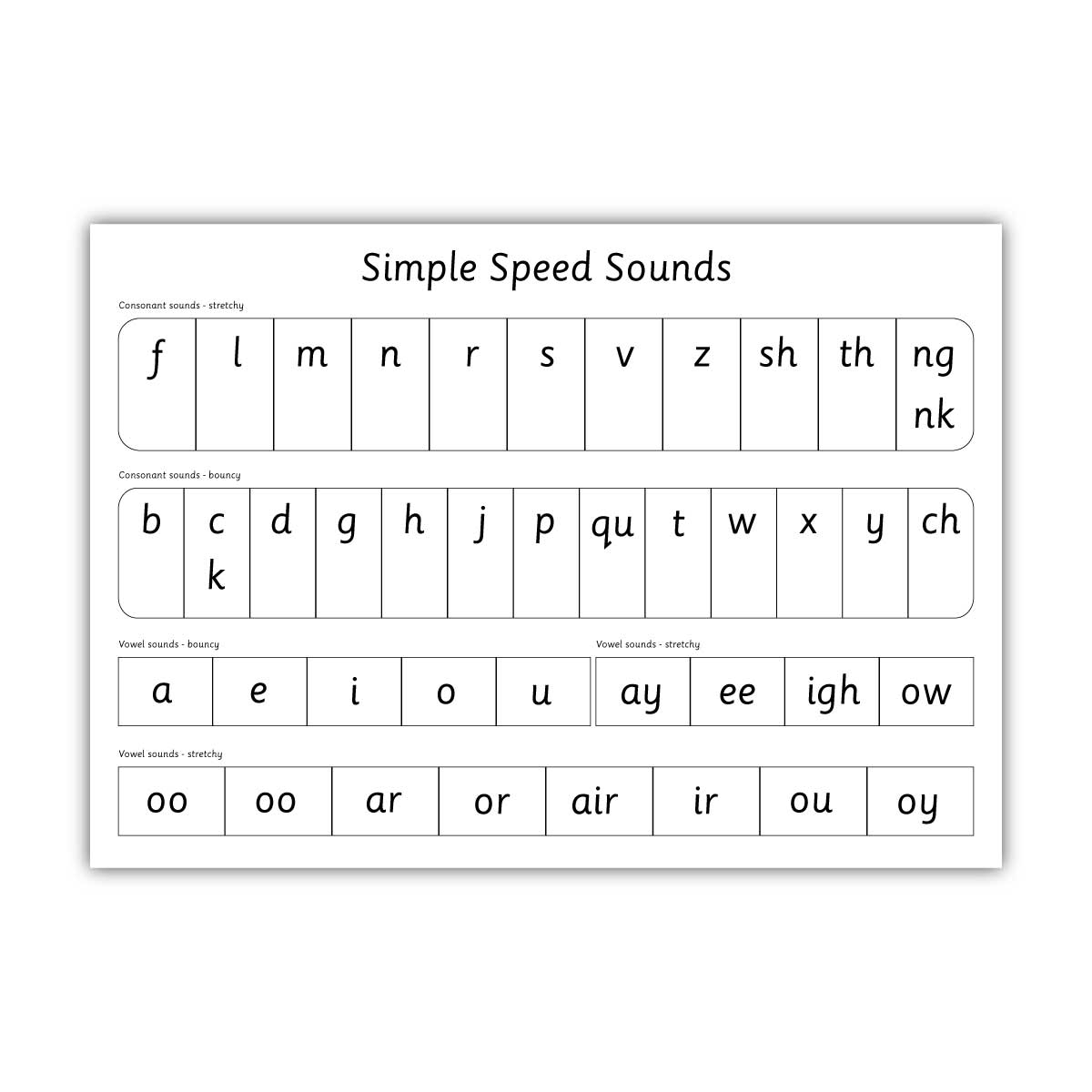 S
S  S


 

Set 1 


                                                   Set 2 and 3
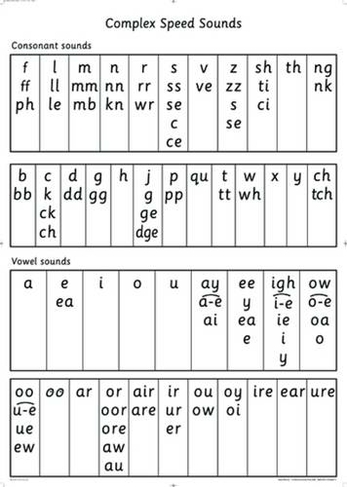 Additional Phonics - Fast Track tutoring
5 mins each afternoon 1:1 with LSA 
Keep up with sounds (say, blend and read, write)
Review sound taught earlier that day
Revise previously taught sounds
Sounds continued to practice until mastered
Phonics books sent home
Decodable books based on child’s phonic knowledge
Sounds in lesson and Phonics book correspond
Building on blending skills + sound recognition
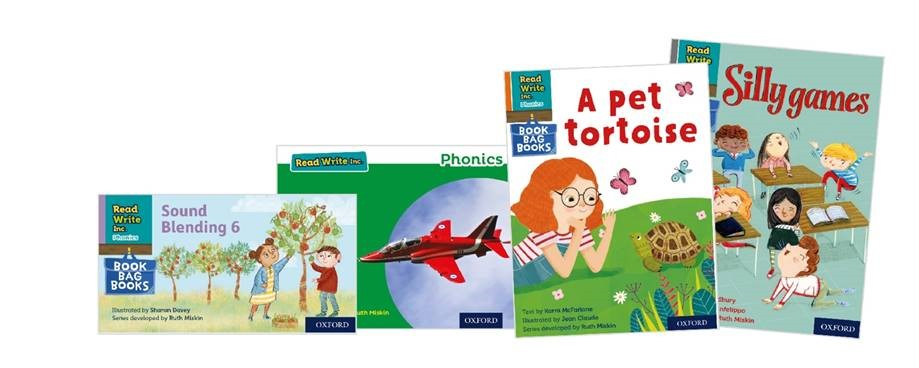 Supporting your child with Phonics at home
Your child to read everyday!
Shared reading 
Virtual Phonics classroom
    -links to online teaching videos
            -practice sounds blending and reading at home
            - Fred Games
Speed sound cards 
Common exception words
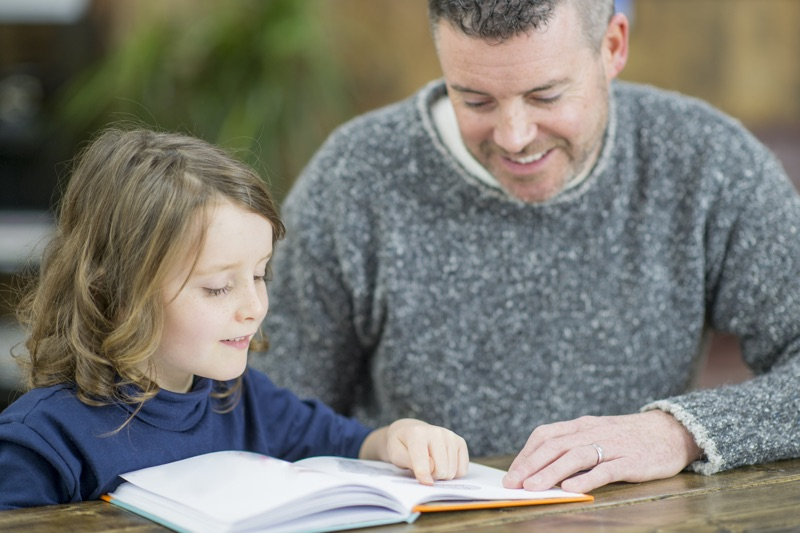 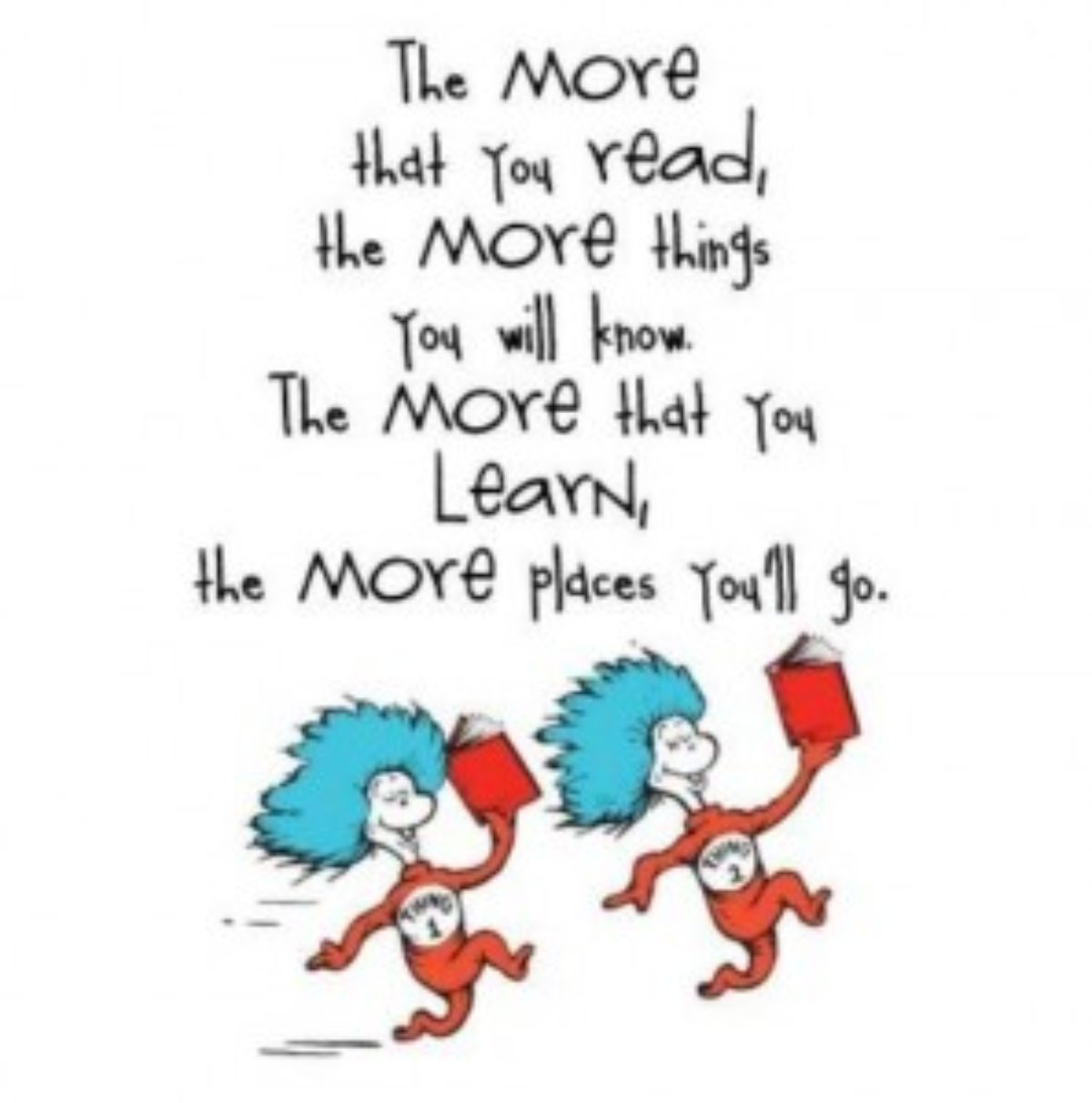 Thank you!
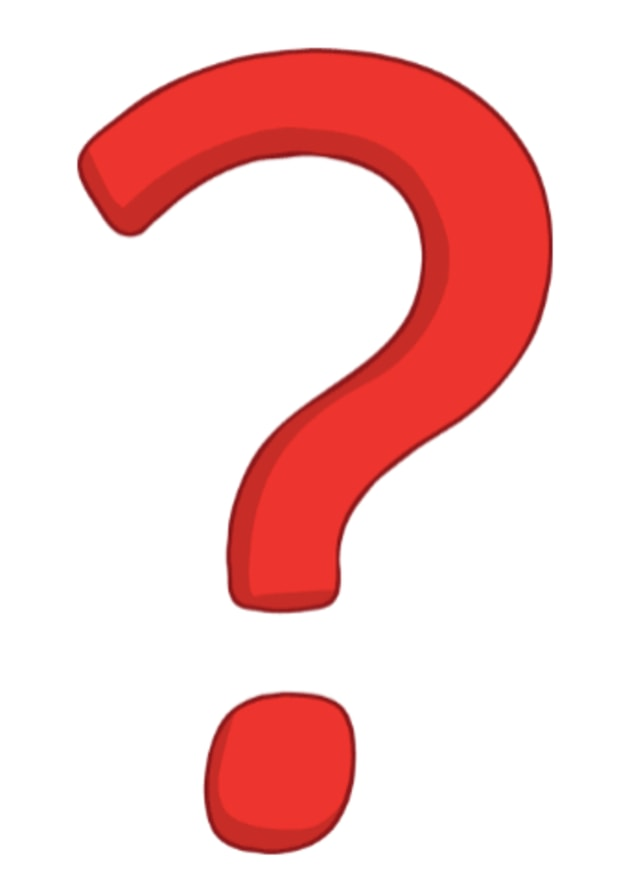